Будова і функції скелета
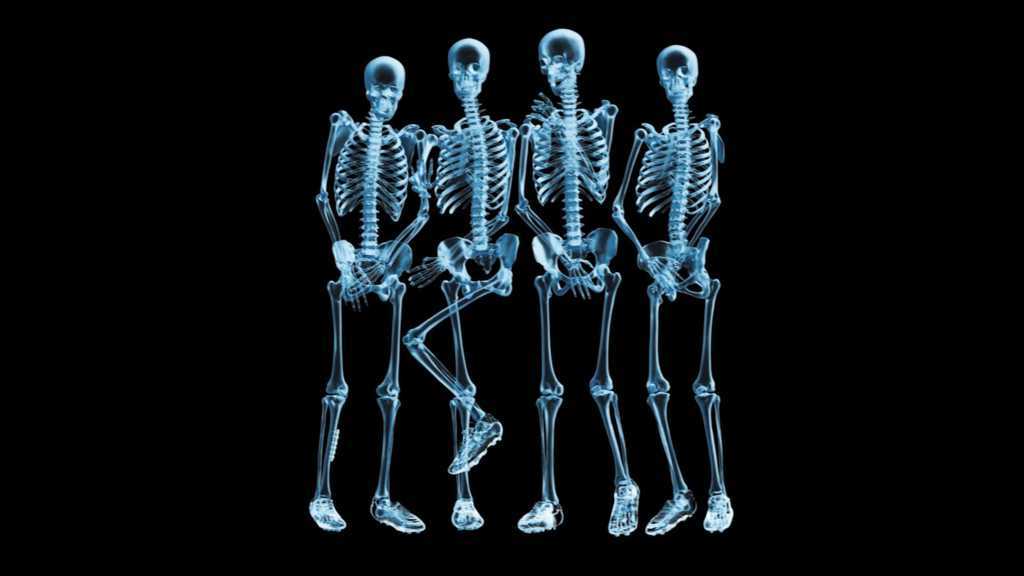 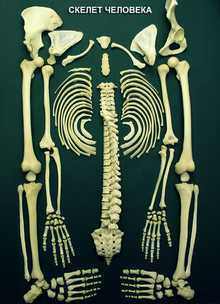 Скелет людини
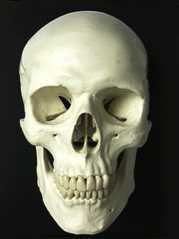 Складається у дорослого з 200-213 кісток 
(деякі кістки хребта можуть зростатися по-різному у різних людей)
Скелет голови
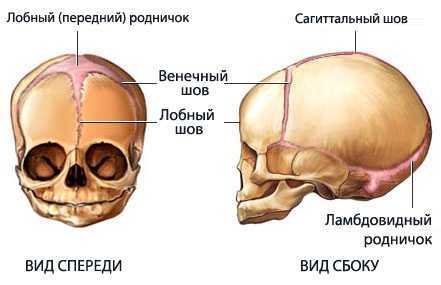 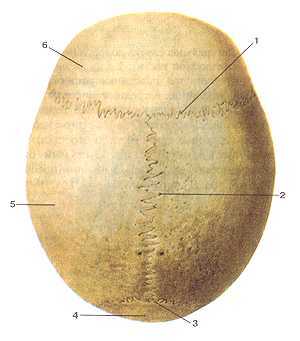 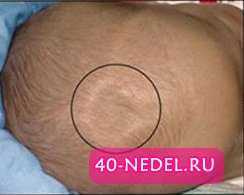 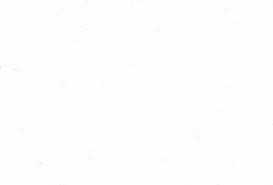 У дорослих кістки черепа з’єднані швами, у дітей мають певну рухливість (є тім’ячка)
Скелет голови
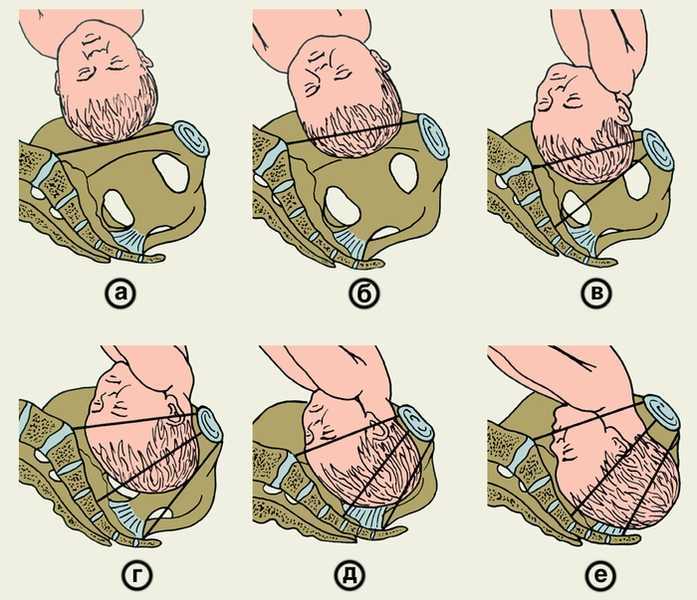 Така рухливість кісток черепа важлива під час пологів
Скелет голови
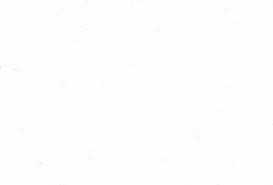 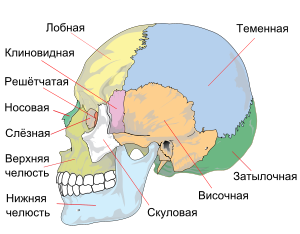 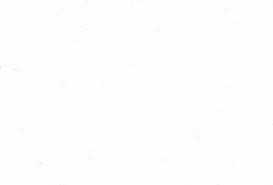 Лобна кістка (1)
Тім’яна кістка (2)
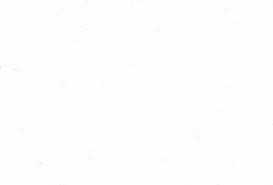 Потилична кістка (1) 
з великим 
потиличним отвором
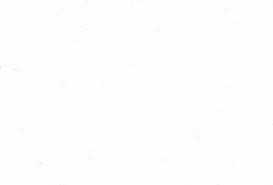 Скронева кістка (2) 
зі слуховим отвором
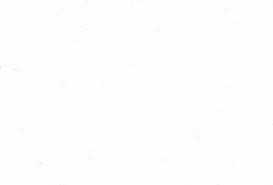 Мозковий відділ черепа значно переважає лицевий
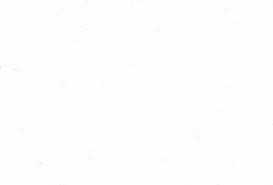 Скелет голови
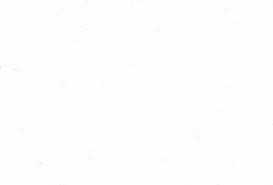 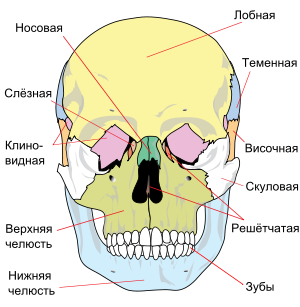 Лобна кістка (1)
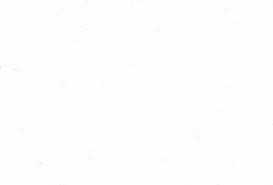 Носова кістка (2)
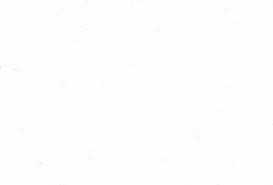 Тім’яна кістка (2)
Слізна кістка (2)
↙орбіти↘
Скронева кістка (2)
Клиноподібна кістка (1)
 (мозковий відділ)
Вилична кістка (2)
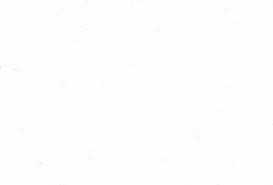 Решітчаста кістка (1) 
(мозковий відділ)
Верхньощелепна
 кістка (2)
Нижньощелепна кістка (1)
 – єдина рухлива
Зуби розміщені
 у лунках (ямках)
Лицевий відділ (15 кісток)
Скелет голови
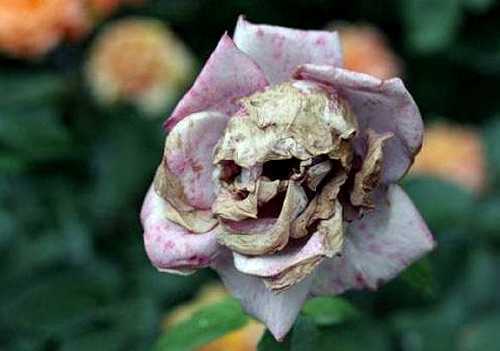 З днем народження!
Скелет тулуба
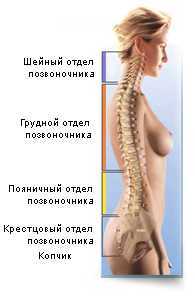 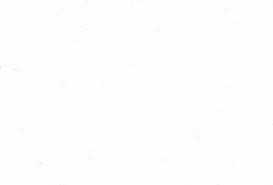 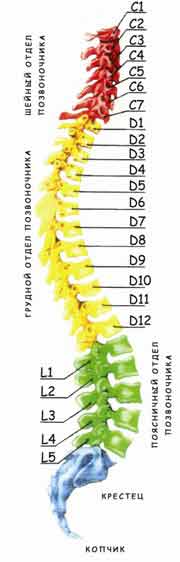 Шийний 
відділ (7)
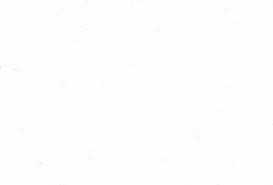 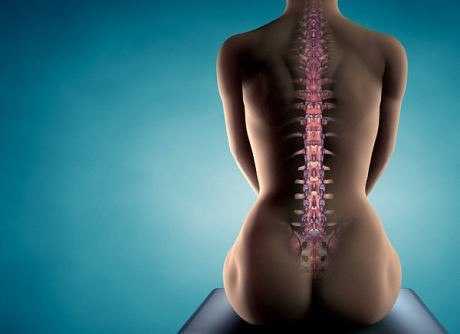 Грудний 
відділ (12)
Поперековий 
         відділ (5)
Крижовий відділ 
             (5) (крижі)
Куприковий відділ 
(3-5) (куприк)
Хребет (хребетний стовп)
Скелет тулуба
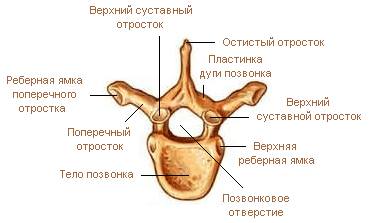 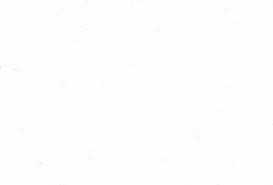 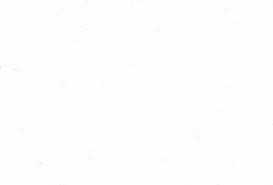 Верхній суглобовий 
відросток
Остистий відросток
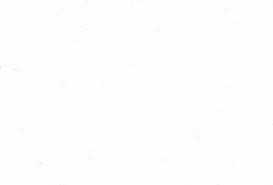 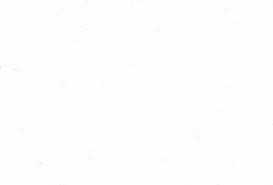 Дуга
Реберна ямка
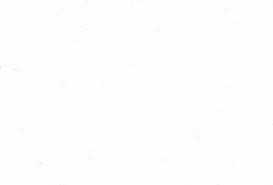 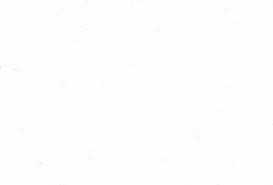 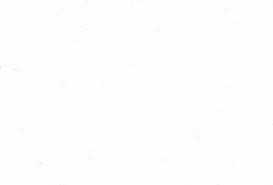 Поперечний відросток
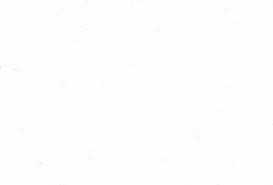 Верхня реберна ямка
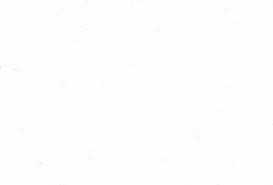 Тіло
Хребцевий отвір для 
спинного мозку
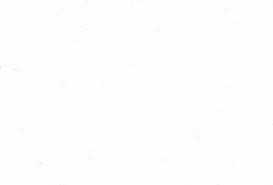 Будова хребця на прикладі грудного
Скелет тулуба
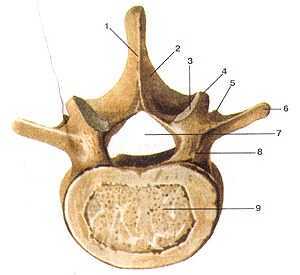 Атлант – перший шийний
Поперековий
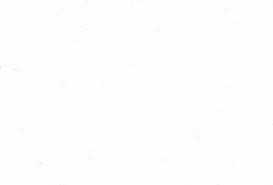 Суглобова ямка 
для сполучення з 
←потиличною кісткою
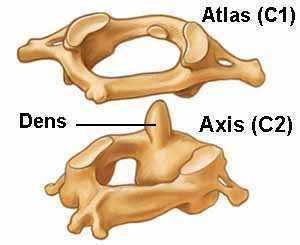 Ямка ↑
для  зуба
↓
→
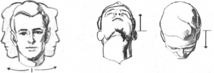 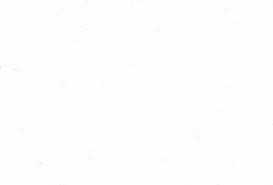 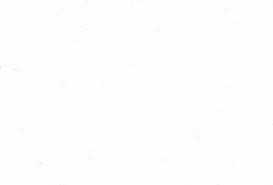 Зуб
т
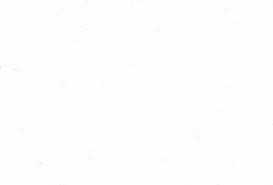 Епістрофей – 
другий 
шийний
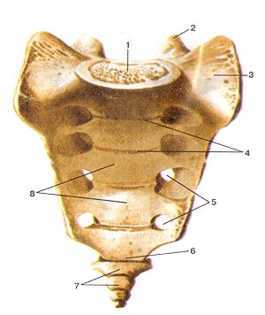 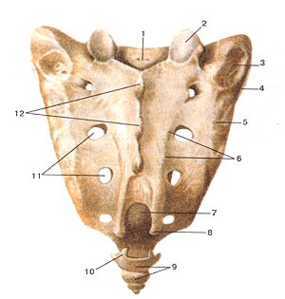 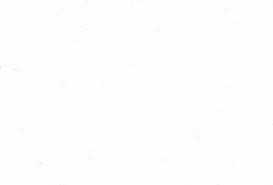 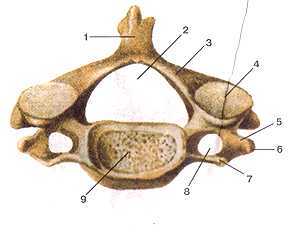 Шийний
Крижова кістка 
(крижі) і 
куприк
Хребці
Скелет тулуба
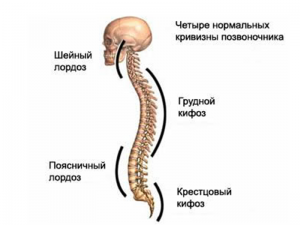 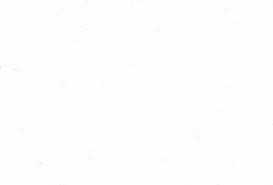 Крижовий 
кіфоз
Шийний 
лордоз
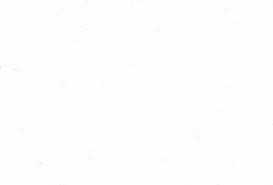 Шийний 
лордоз
С-подібний у 
новонародженого
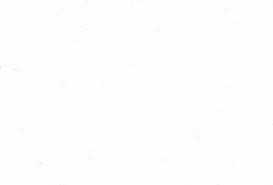 Поперековий 
лордоз
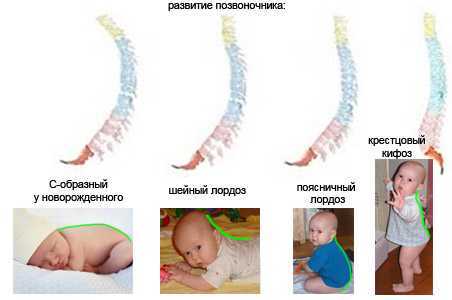 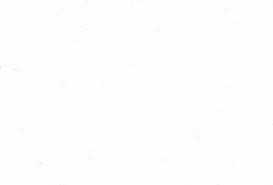 Грудний 
кіфоз
Поперековий 
лордоз
Крижовий 
кіфоз
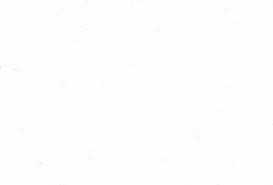 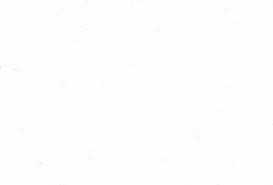 Природні вигини хребта і їх формування у немовляти
Скелет тулуба
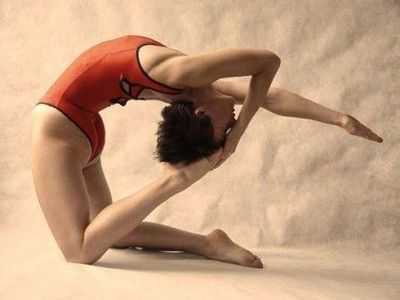 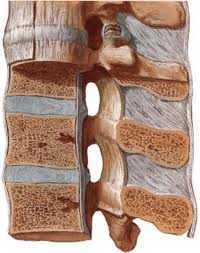 Зв’язки
Хрящ
Зв’язки
Хрящ
Зв’язки
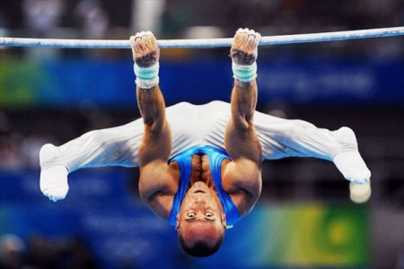 Хрящ
Зв’язки
З’єднання хребців між собою. Гнучкість хребта
Скелет тулуба
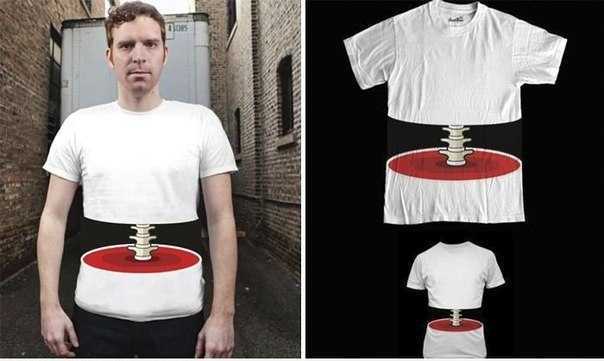 ***
Скелет тулуба
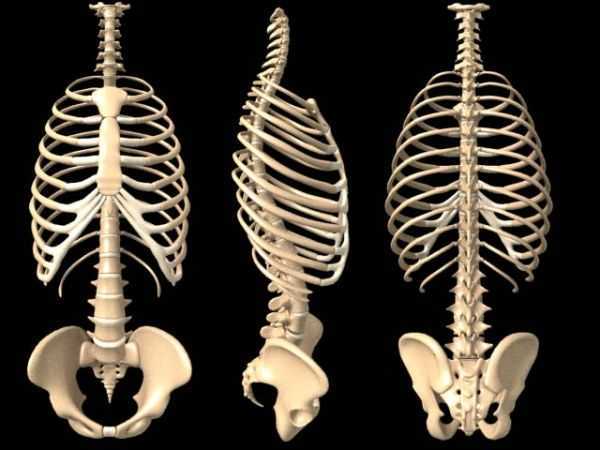 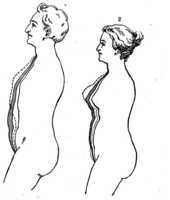 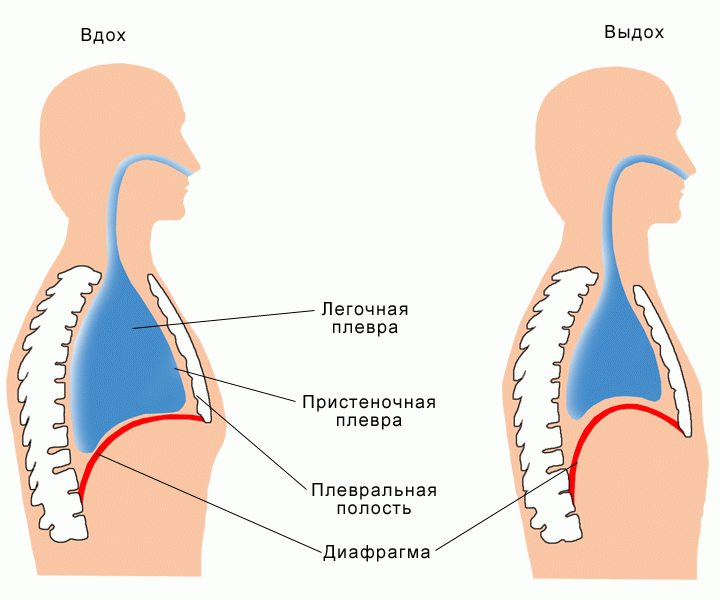 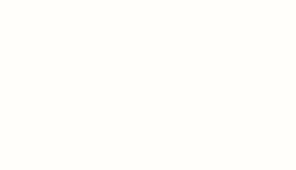 Грудна клітка: груднина і 12 пар ребер. Дихальні рухи
Скелет верхніх кінцівок
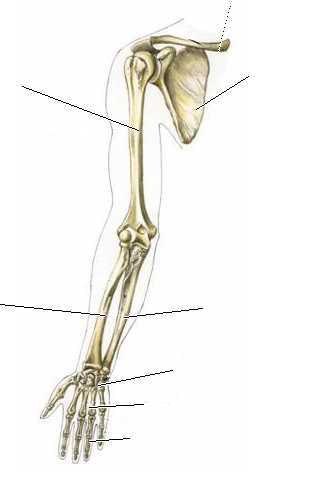 Ключиця
}Плечовий пояс
Плечова кістка
Лопатка
Плече
Променева кістка
Ліктьова кістка
Передпліччя
Кістки зап’ястка
}
Кістки п’ястка
Кисть
Фаланги пальців
Плечовий пояс + вільна верхня кінцівка
Скелет нижніх кінцівок
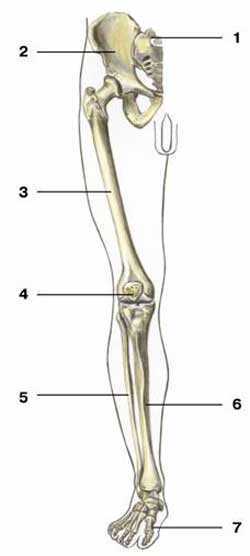 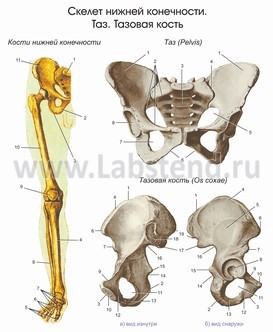 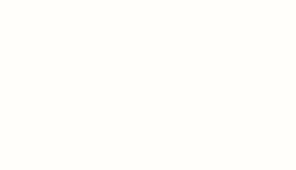 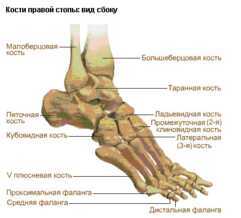 Крижі
Тазова кістка
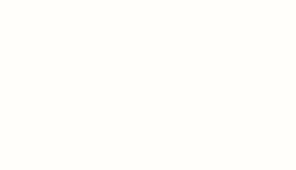 Передплесно
Крижі
Стегно
Плесно
Стегнова кістка
Фаланги пальців
Надколінок
Таз
Велико-
гомілкова 
кістка
Гомілка
Малогомілкова 
                  кістка
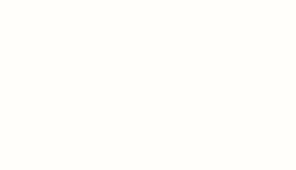 Тазові кістки (2)
Стопа
Тазовий пояс + вільна нижня кінцівка
Скелет верхніх кінцівок
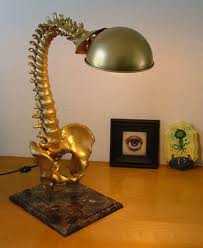 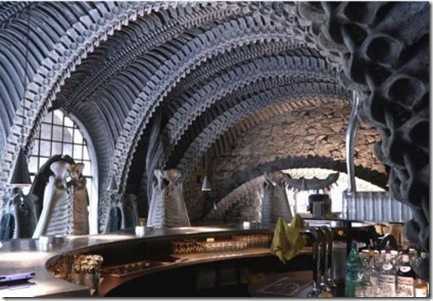 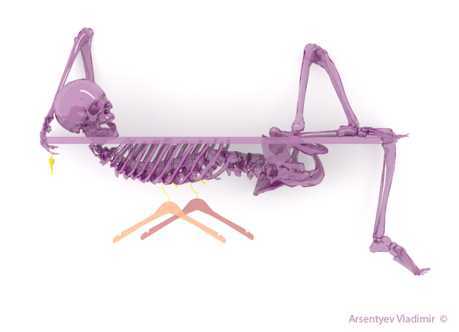 Бар за проектом дизайнера монстрів із фільму “Чужий”
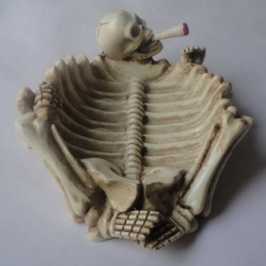 Тема кісток і скелетів популярна в дизайні